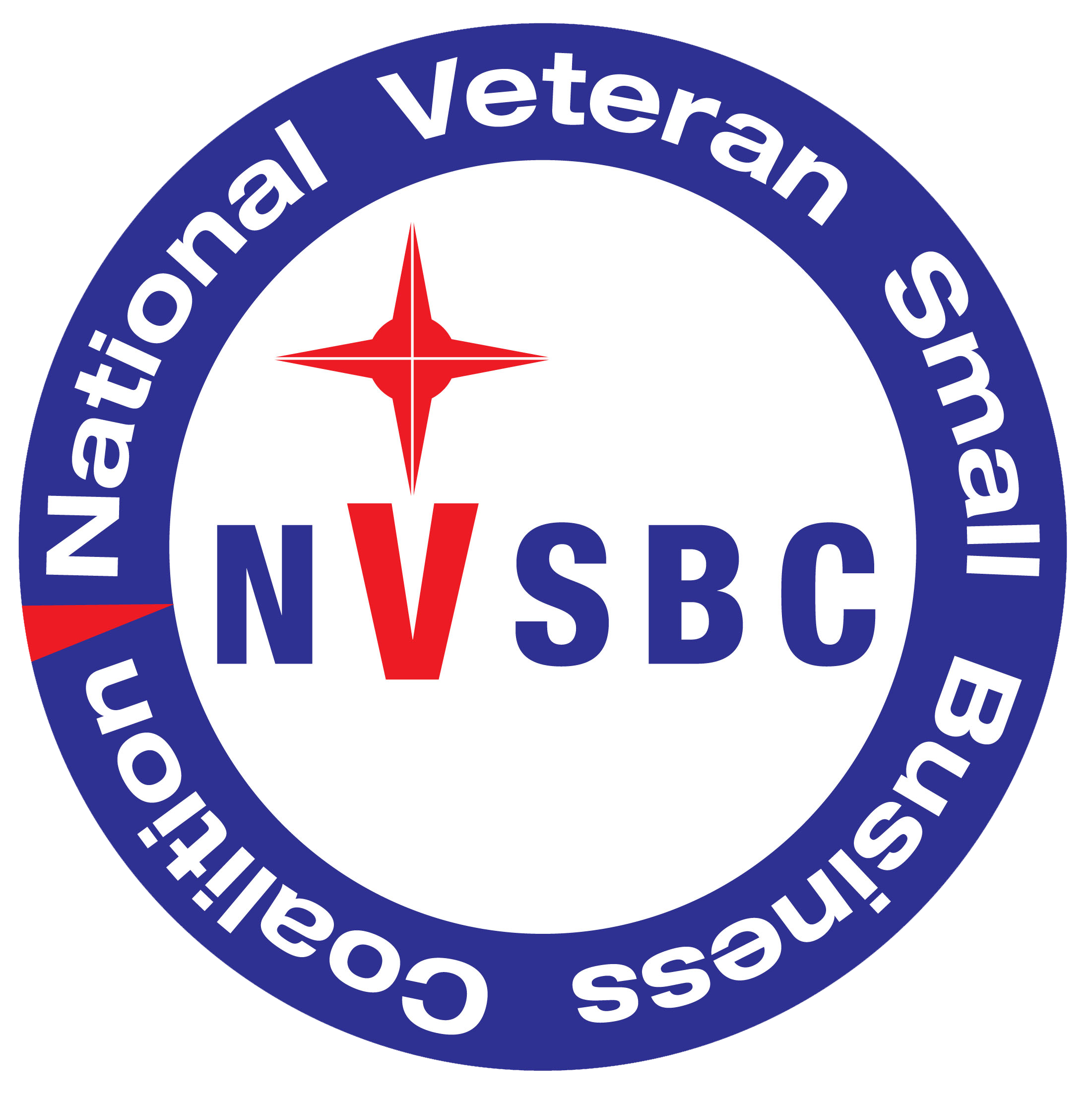 Advocacy. Networking. Matchmaking. Education.
Welcome! We start at top of the hour.
Your Next Federal Buyer:Find, Woo, And Win Them
Grow Your Federal Business
With judy bradt, CEO, Summit Insight
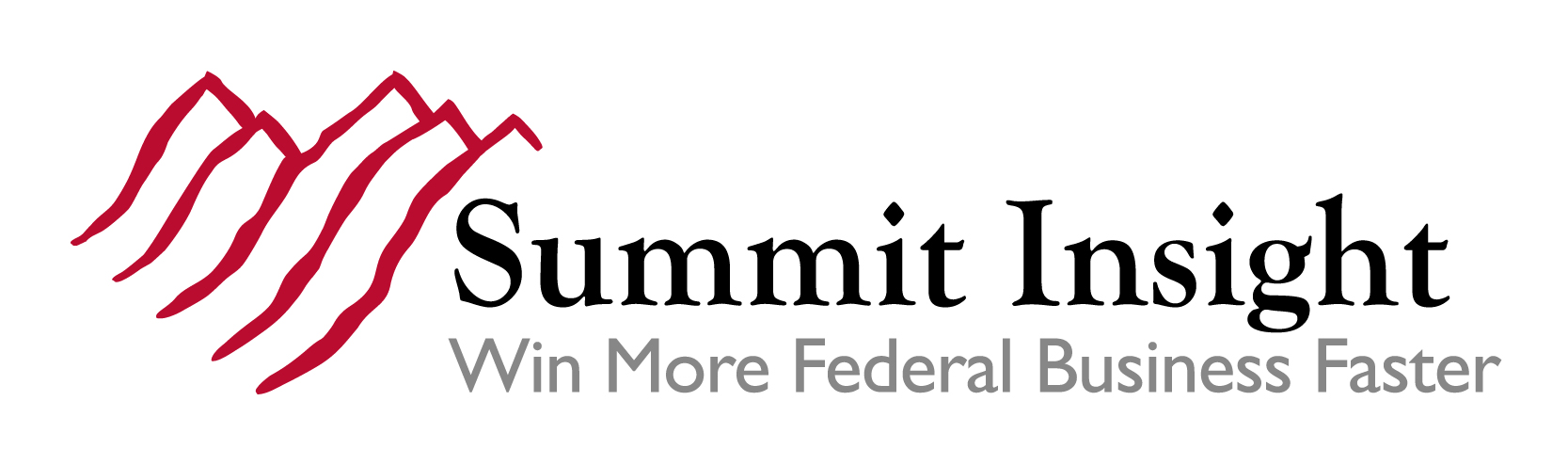 Welcome!
Judy Bradt, CEO30 years’ Federal contracting expertise
Proven Strategies That Drive Revenue  
Author, “Government Contracts Made Easier”
Host, “Grow Your Federal Business” webinar series
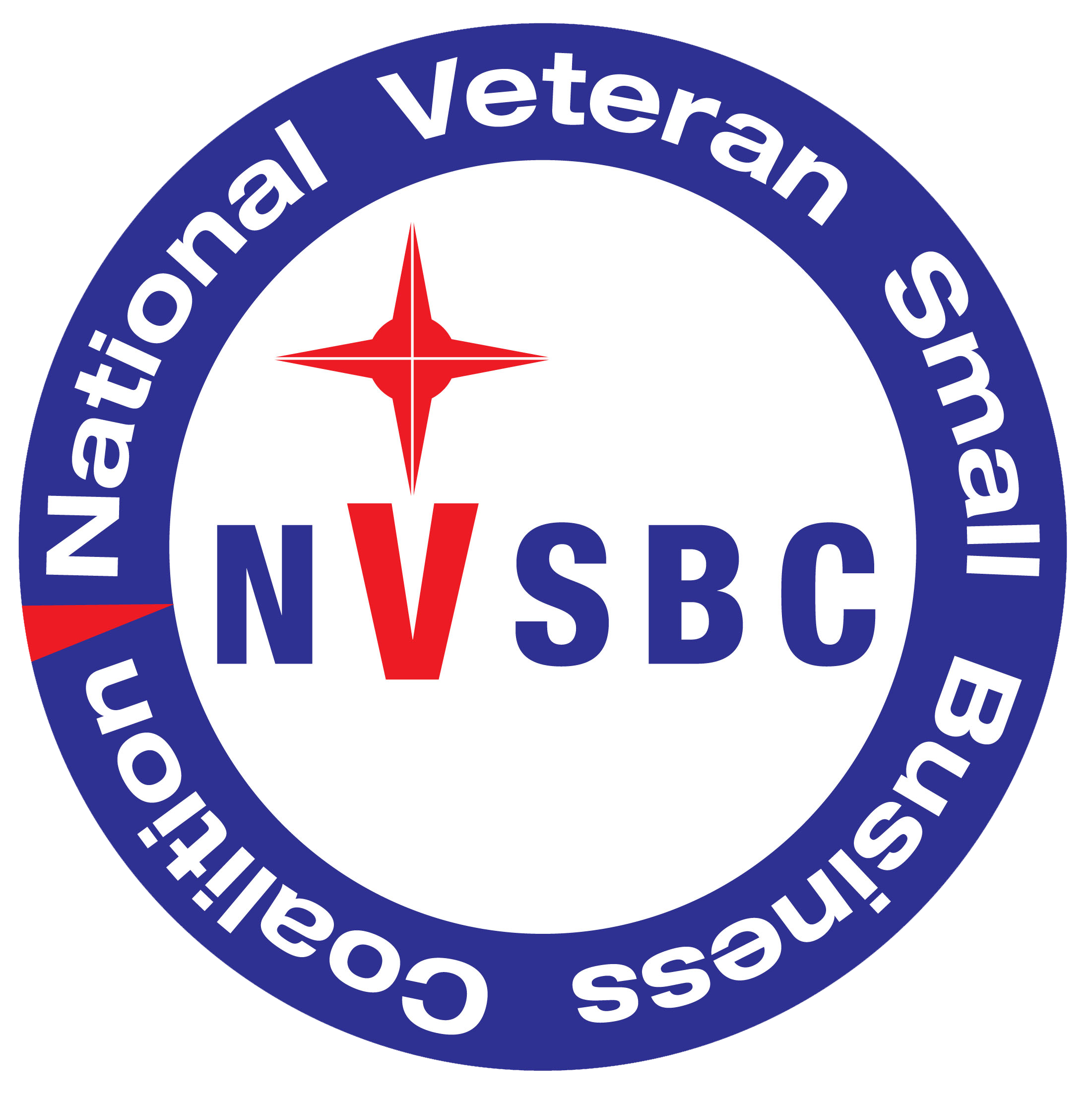 VP Education & Training  DC Chapter
© NVSBC 2018
What We’ll Cover
What’s A Lead?
    The Players and Layers
    Five Places To Find Them
    Ways To Woo Them
    Ways To Win Them
    Tools and Templates
    Next Steps
© Summit Insight 2017
The Three R’s: Essential For Success
Research.
Relationships.
Requirements.
© Summit Insight 2018
What’s challenging about building relationships with Federal buyers?
Email marketing doesn’t work.
  We can’t find the buyers.
  I don’t cold call.
  Federal buyers won’t talk to us.
  Buyers don’t come to small business events.
  What else?
© Summit Insight 2018
What’s A Lead?
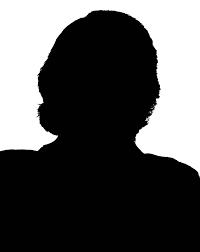 Person whose role, activity & visibility points to potential opportunity.
© Summit Insight 2018
Many Leads Build  A Story!
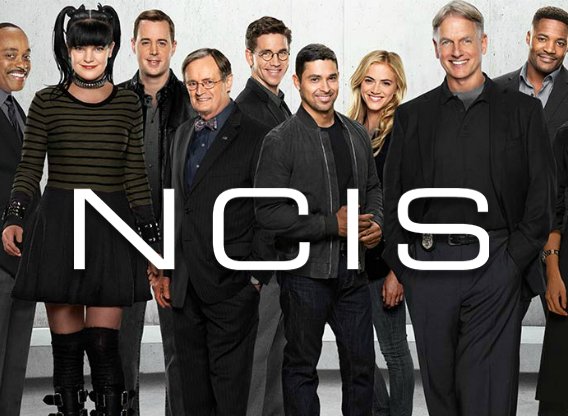 © Summit Insight 2018
Four “Players”, Four Layers
Contracting Officer’s (Technical) Representative CO(T)R often bridges these two.
© Summit Insight 2018
Quiz:  Where are…
Primes?
Small Business Specialists?
© Summit Insight 2018
In Your Target Agency: Who Do You Know?Who’s Missing?
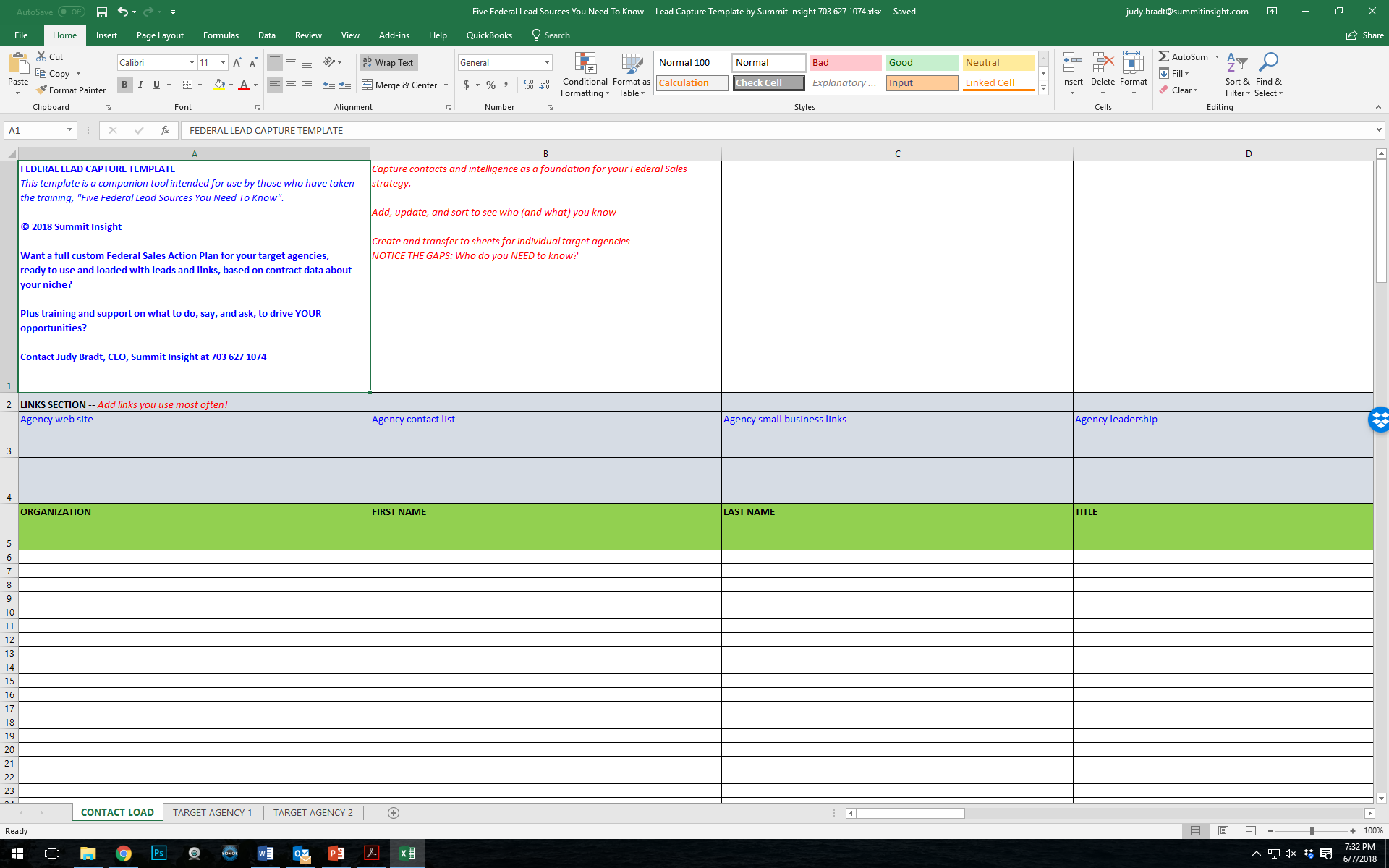 © Summit Insight 2018
Cold Call No More.
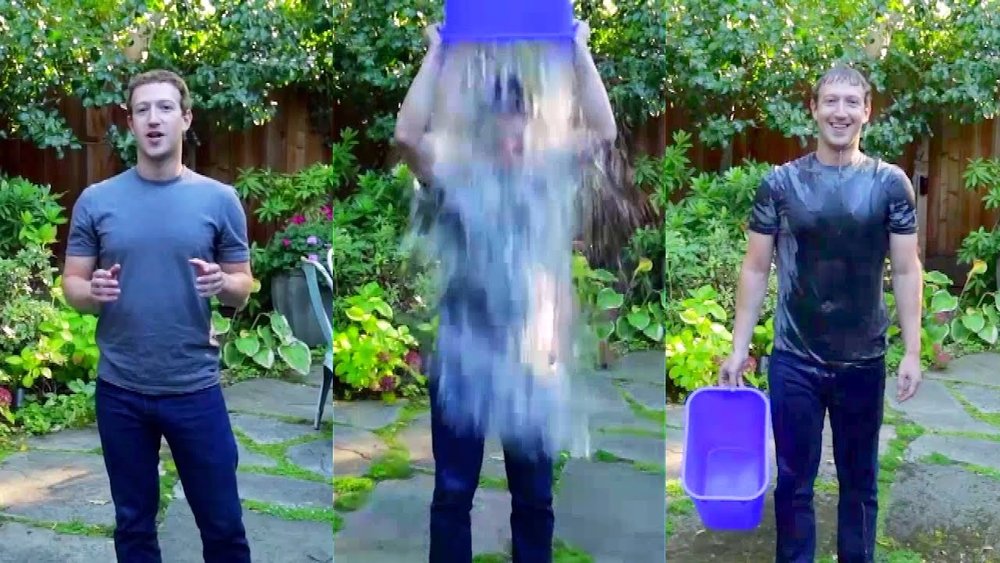 © Summit Insight 2018
Lead Source #1: ClientsGovernment, Partners, Commercial
Know Your Past Performance
  Know Your Strengths
  Professional Network  
  Want You To Thrive
What can you say, do, and ask?
© Summit Insight 2018
Lead Source #1: ClientsGovernment, Partners, Commercial
Come Bearing Research.
“If You Were Me, Who Would You Be Talking To?”
© Summit Insight 2018
Lead Source #2: Current & Past Contacts
People you’ve…
  Met recently
  Bid to (but not yet won)  
  Not spoken with in a while
What can you say, do, and ask?
© Summit Insight 2018
Lead Source #2: Current & Past Contacts
Come Bearing Research.
“Here’s what I know…Can you point me in the right direction?”
© Summit Insight 2018
Lead Source #3: Buyers / POC’s of Record
FedBizOpps Notices
  Agency Forecasts
  Federal Procurement Data System
  GSA E-Buy
What can you say, do, and ask?
© Summit Insight 2018
Lead Source #3: Buyers / POC’s of Record
Build On What You Have
P.S.  Re your data subscription: Use It, Or Lose It.
© Summit Insight 2018
Lead Source #4: Agency Directories
Agency main web site
  Regional / District web Site
  Small Business / OSDBU Page
  Facility Directory
  Public Affairs Officer
  Paid resources
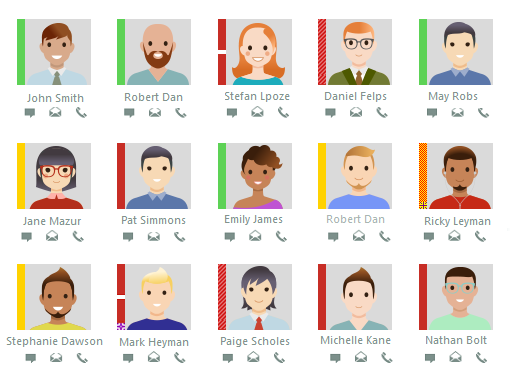 What can you say, do, and ask?
© Summit Insight 2018
Lead Source #4: Agency Directories
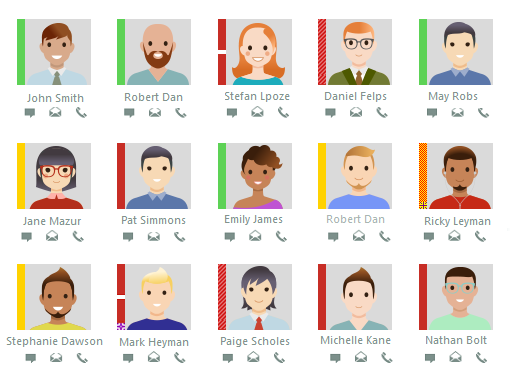 Track Down The Ones You’ve Missed
“I’ve been looking for X.  I’ve found ***. Who would be the right person?”
© Summit Insight 2018
Lead Source #5 : LinkedIn
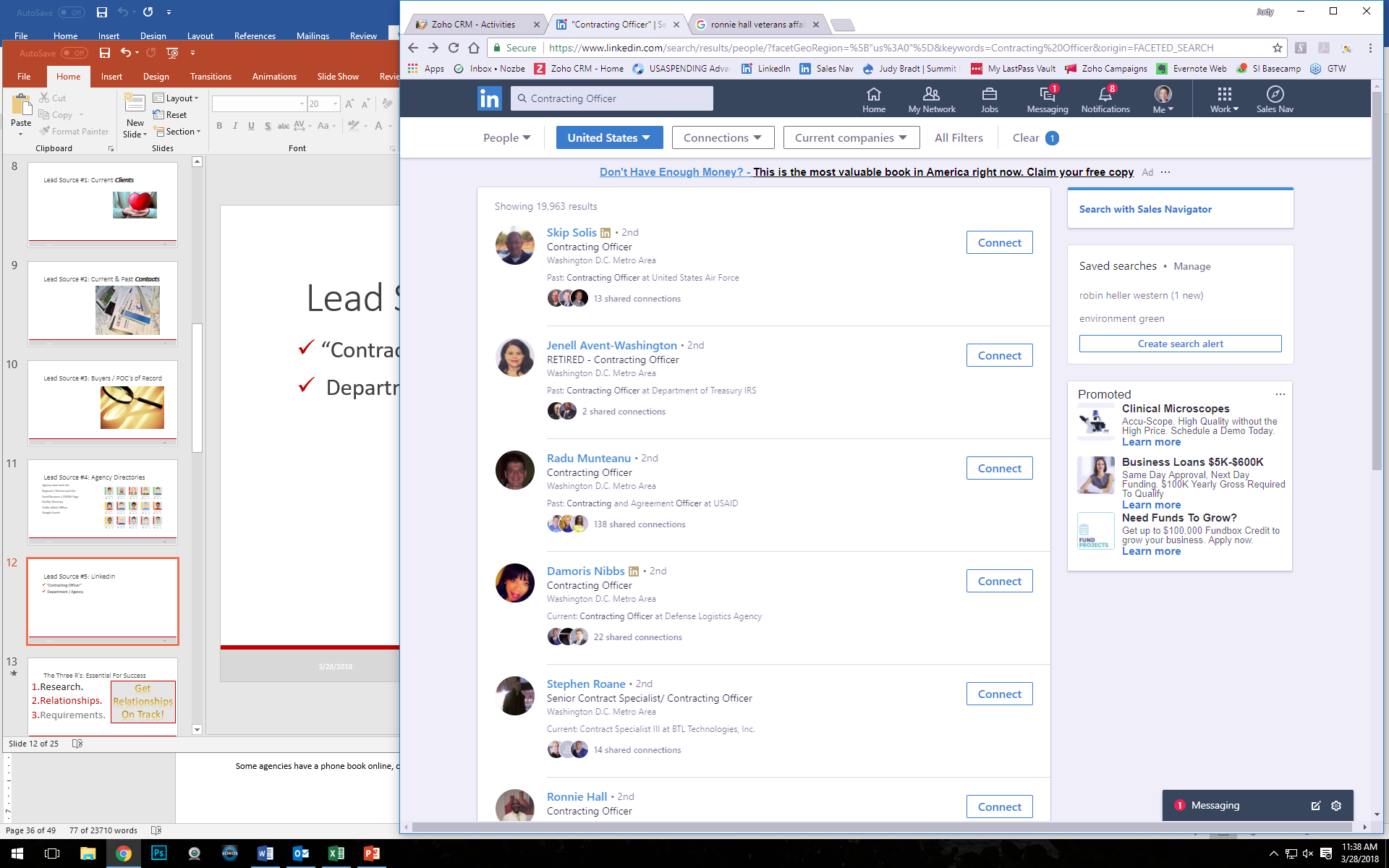 “Contracting Officer”
  Department / Agency
What can you say, do, and ask?
19,963 Results
© Summit Insight 2018
Lead Source #5 : LinkedIn
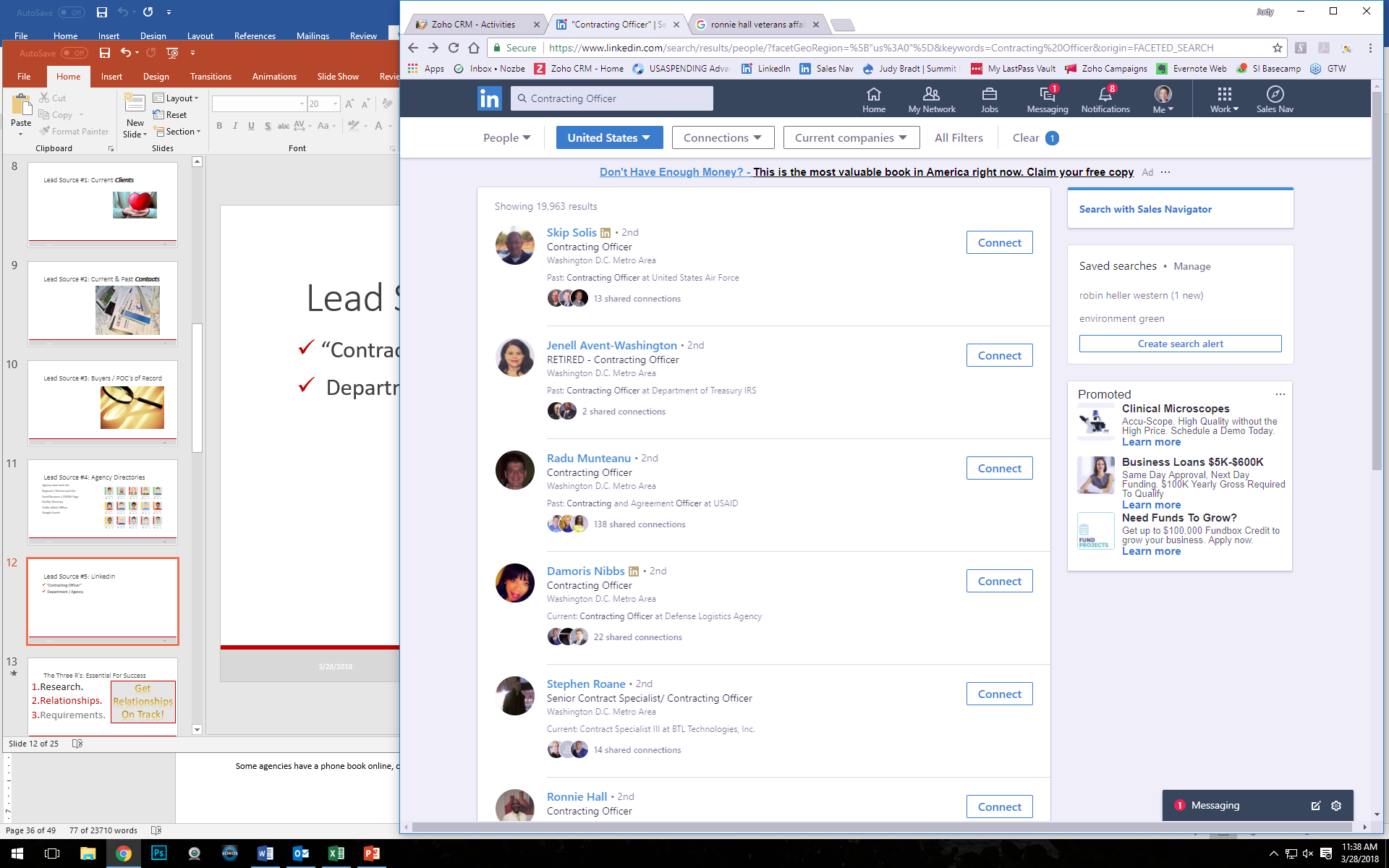 Learn Who They Are.
P.S.: FOCUS.
Who do you know can tell you more? Introduce you? 
What’s in it for them?
© Summit Insight 2018
BONUSLead Source #6 :  Seriously.
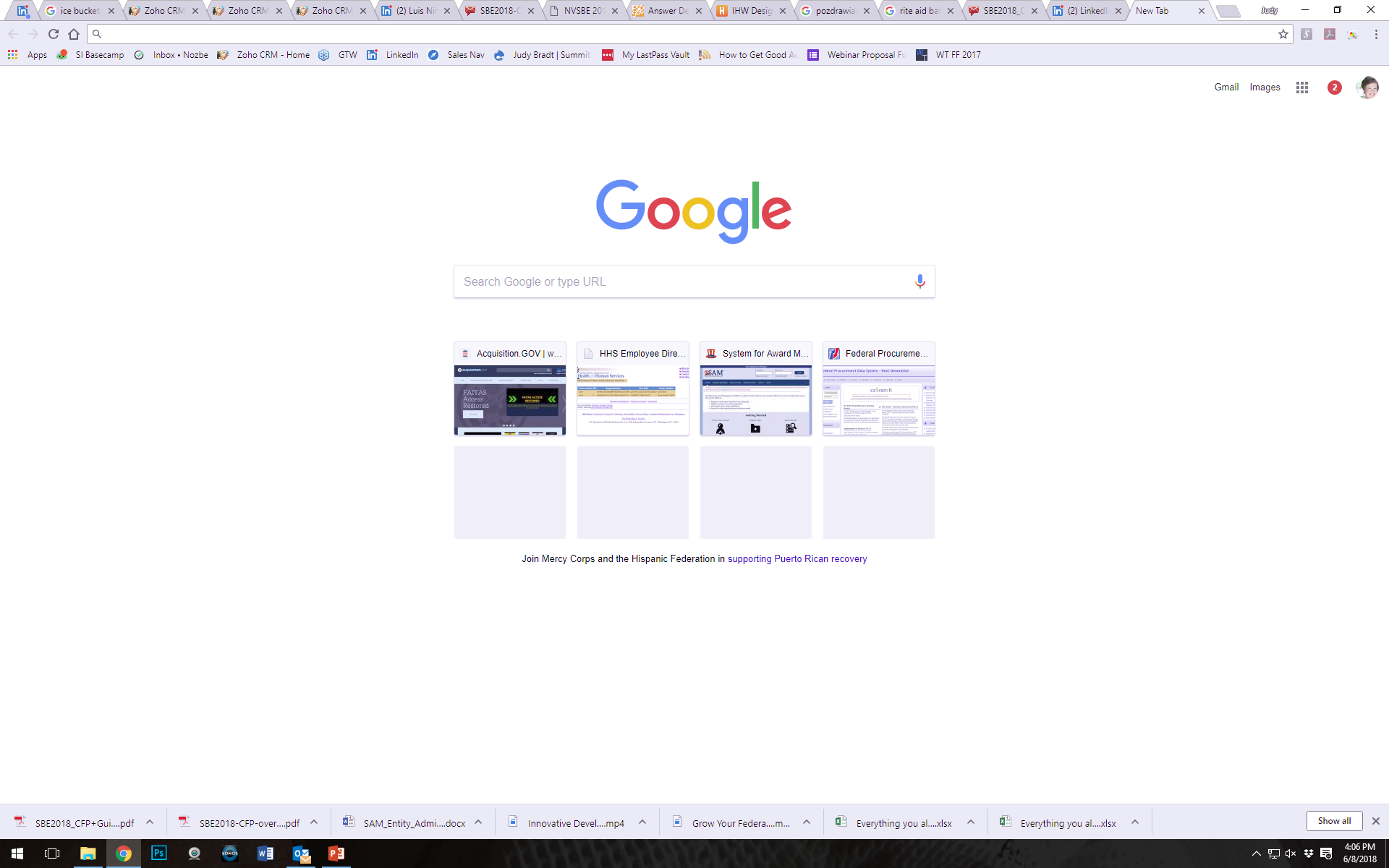 Partial info / clues lead to more in…
  Presentations
  Conference Programs
  Outreach documents
  Agency reports
  Contract records
What can you say, do, and ask?
© Summit Insight 2018
Your Buyers Are People.Risk-Averse People.
© Summit Insight 2018
So, Let’s Talk About “Woo”
© Summit Insight 2018
Um, Let’s Start Over.How Did You “Woo” Back Then?
© Summit Insight 2018
Today, How Do You “Woo”And Build Trust With Federal Buyers?
© Summit Insight 2018
Two Keys To Success:Top Advice From Federal Winners
Start Small.
Be Persistent.
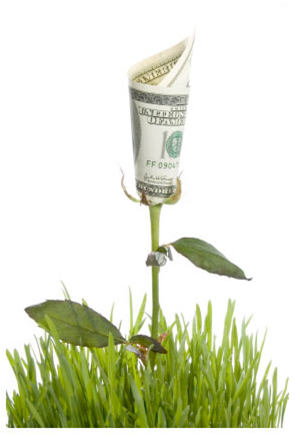 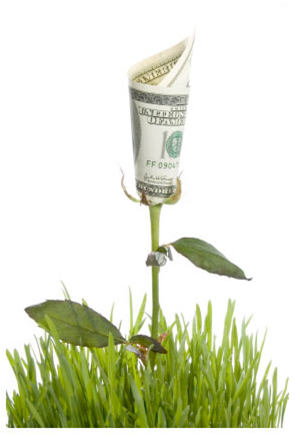 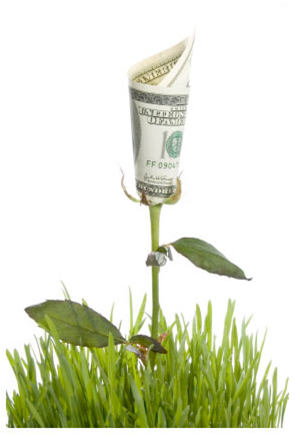 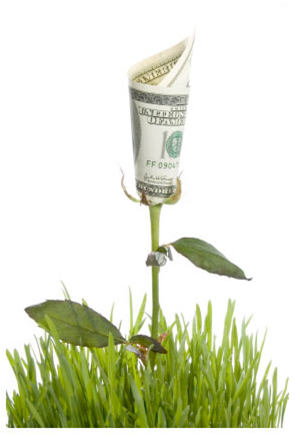 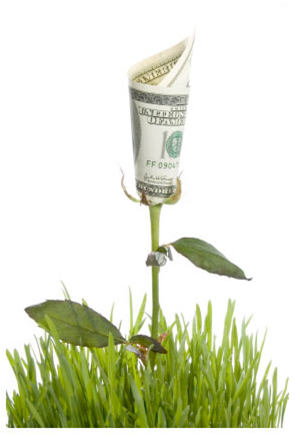 © Summit Insight 2018
The Monkey’s Fist
Heaving line pulls across a heavier line e.g. for towing or docking. 
Landing the thrown end takes a little weight!

Knot = “Monkey’s Fist”
© Summit Insight 2018
What Could You Do To Woo Someone New?Two Great Options
Mighty Micro-Purchase
< $10,000

Simplified Acquisition
$10,000 - $250,000     Small Business
And OVER $250,000!   ALL Business
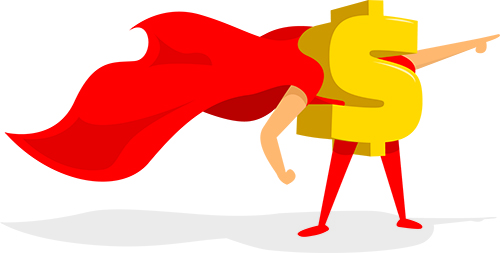 © Summit Insight 2018
Action Steps You Can Take Today
1.  RESEARCH
      	Clients & Contacts
      	Buyers/POC’s of Record
      	Agency Directories 
      	LinkedIn 
RELATIONSHIPS
	Four Layers + Primes	Gap Analysis
REQUIREMENTS
	Federal Sales Action Plan
	Bid/NoBid Process
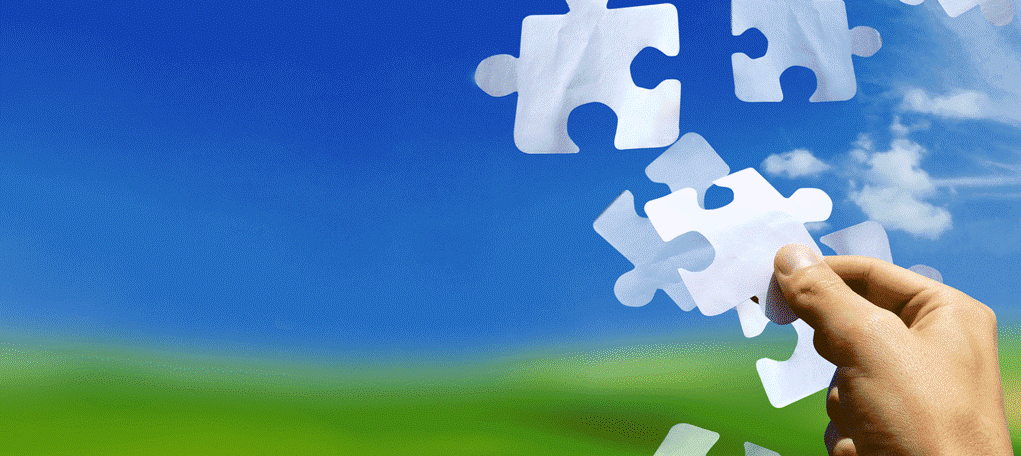 © Summit Insight 2018
Leave Card, Get Tools:Tip Sheet & Worksheet
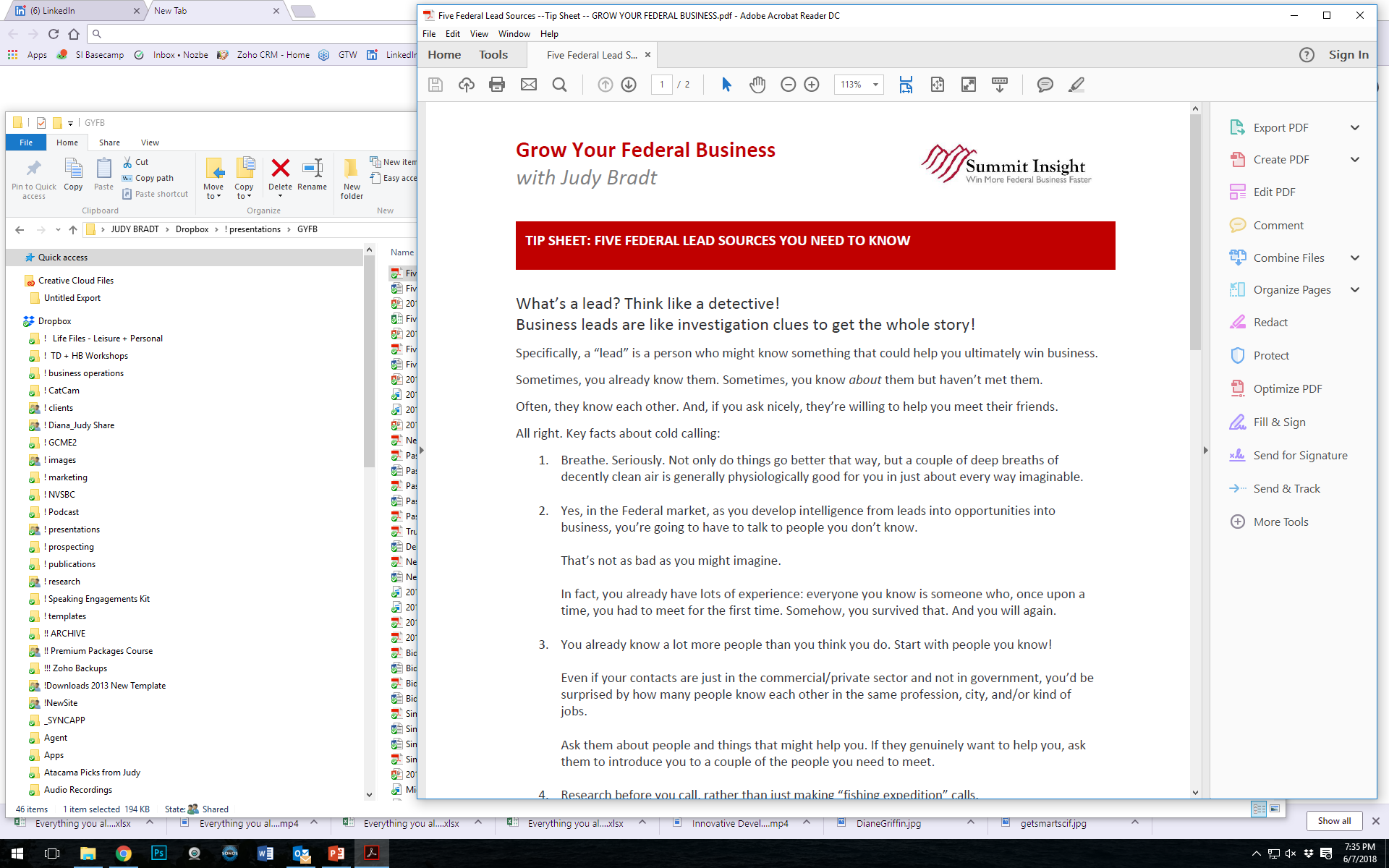 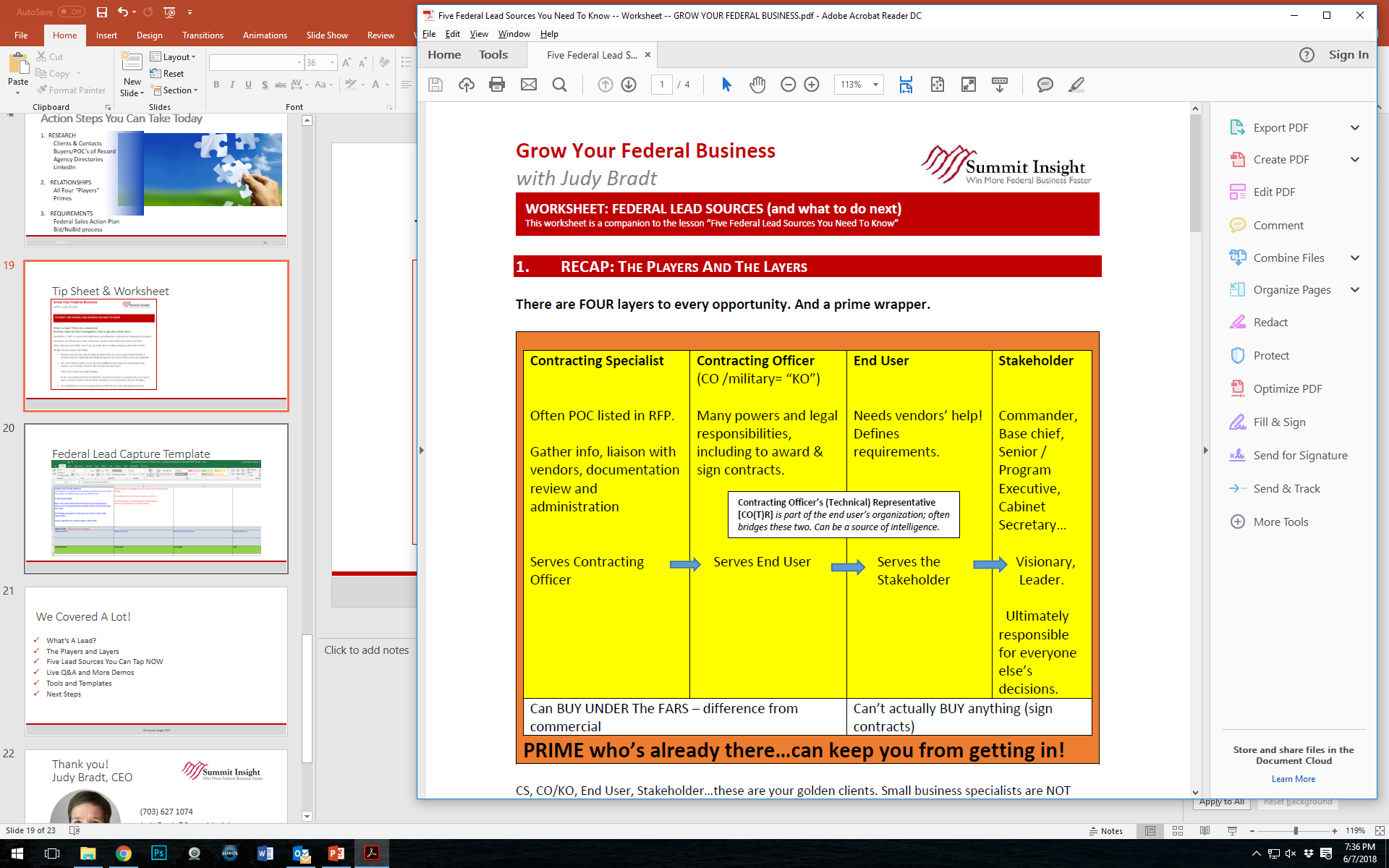 © Summit Insight 2018
Leave Card, Get Tools: Federal Lead Capture Template
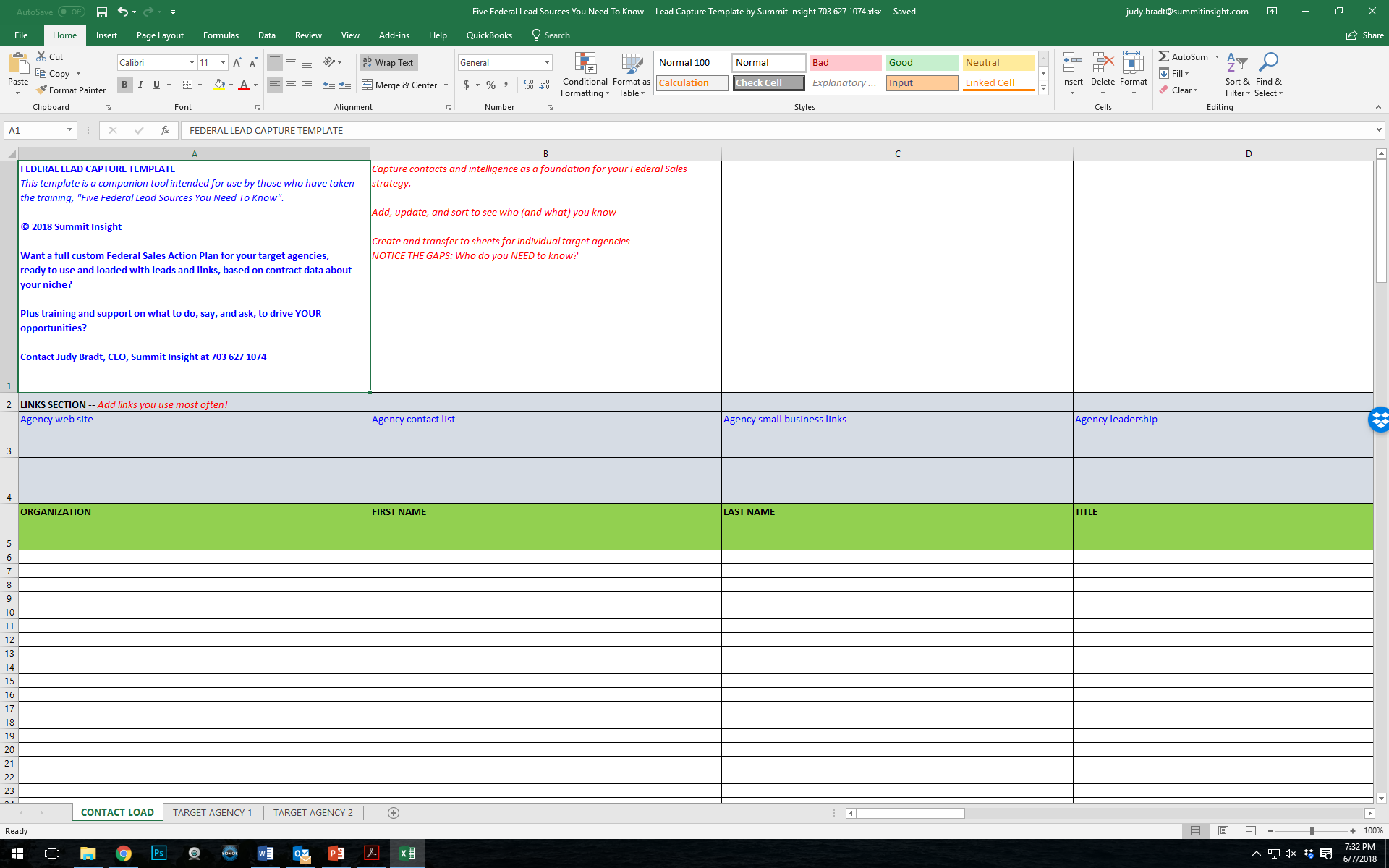 © Summit Insight 2018
We Covered A Lot!
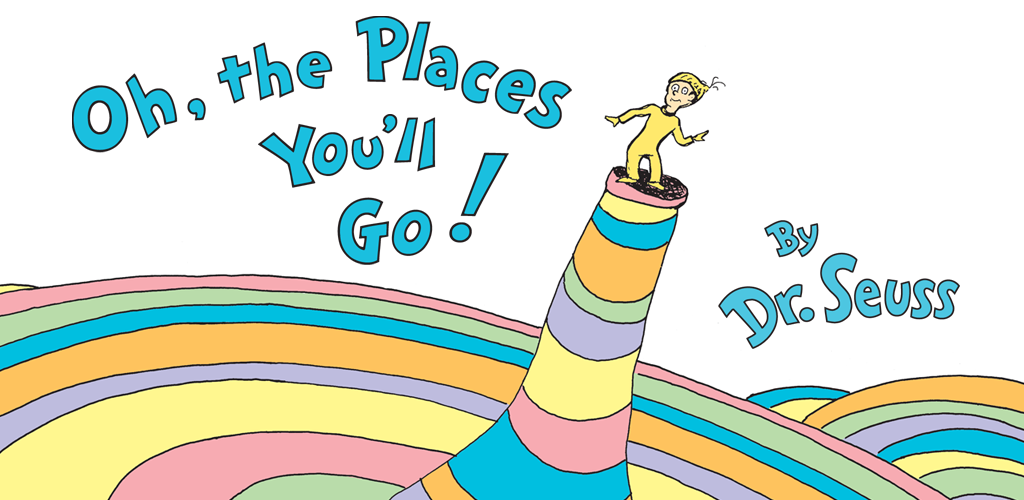 What’s A Lead?
    The Players and Layers
    Five Places To Find Them
    Ways To Woo Them
    Ways To Win Them
    Tools and Templates
    Next Steps
© Summit Insight 2017
Thank you!Judy Bradt, CEO
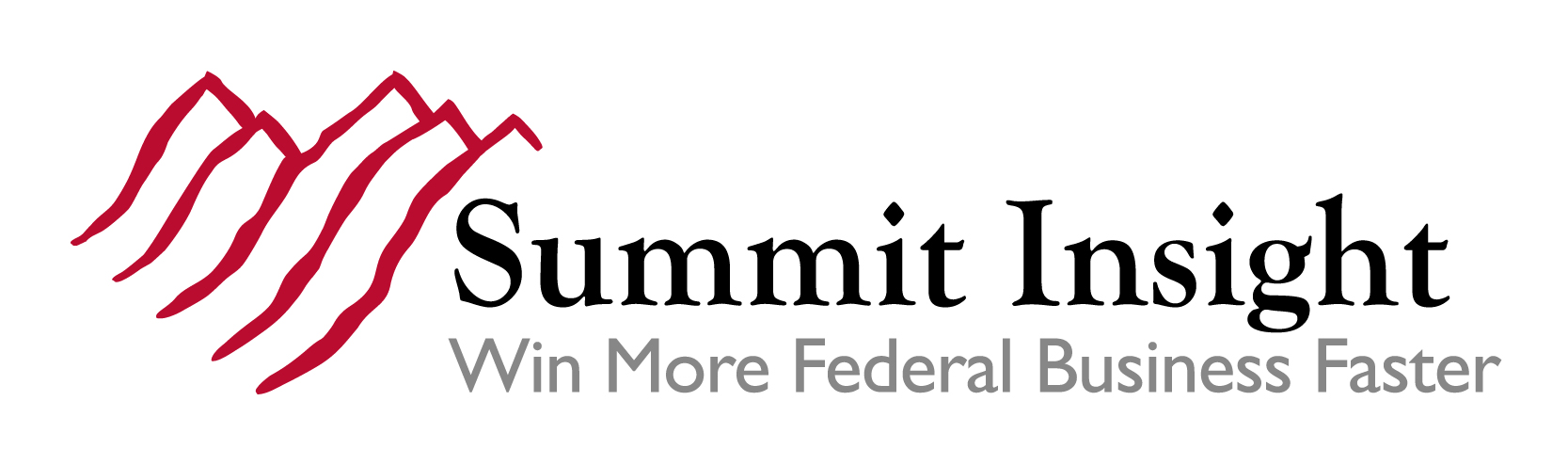 (703) 627 1074
Judy.Bradt@SummitInsight.com
Now, Let’s Talk...
© Summit Insight 2018
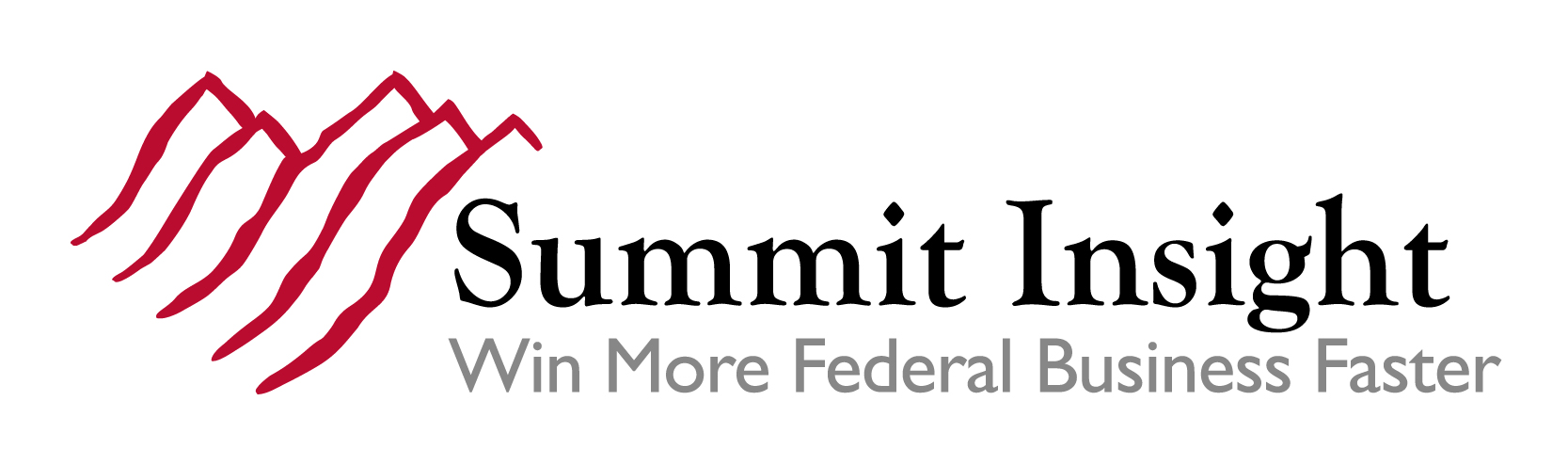 Research.   Relationships.   Requirements.